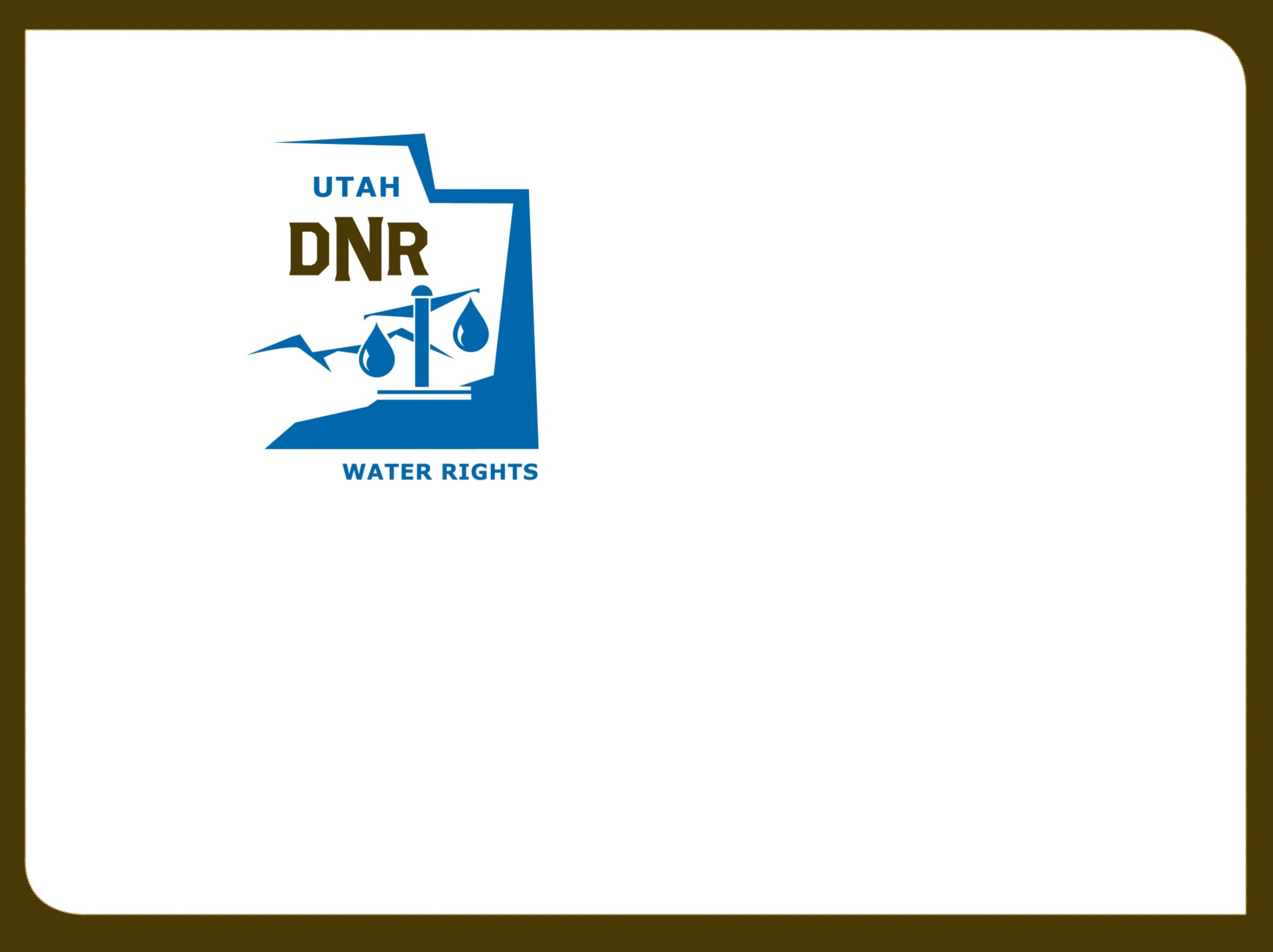 Cedar Valley/Northern Utah Valley
Groundwater Management Plan

 January 15, 2014
Agenda
Previous Meetings
Public Comments
Changes to Draft Plan
Webpage and Water Rights Listing
Next Steps
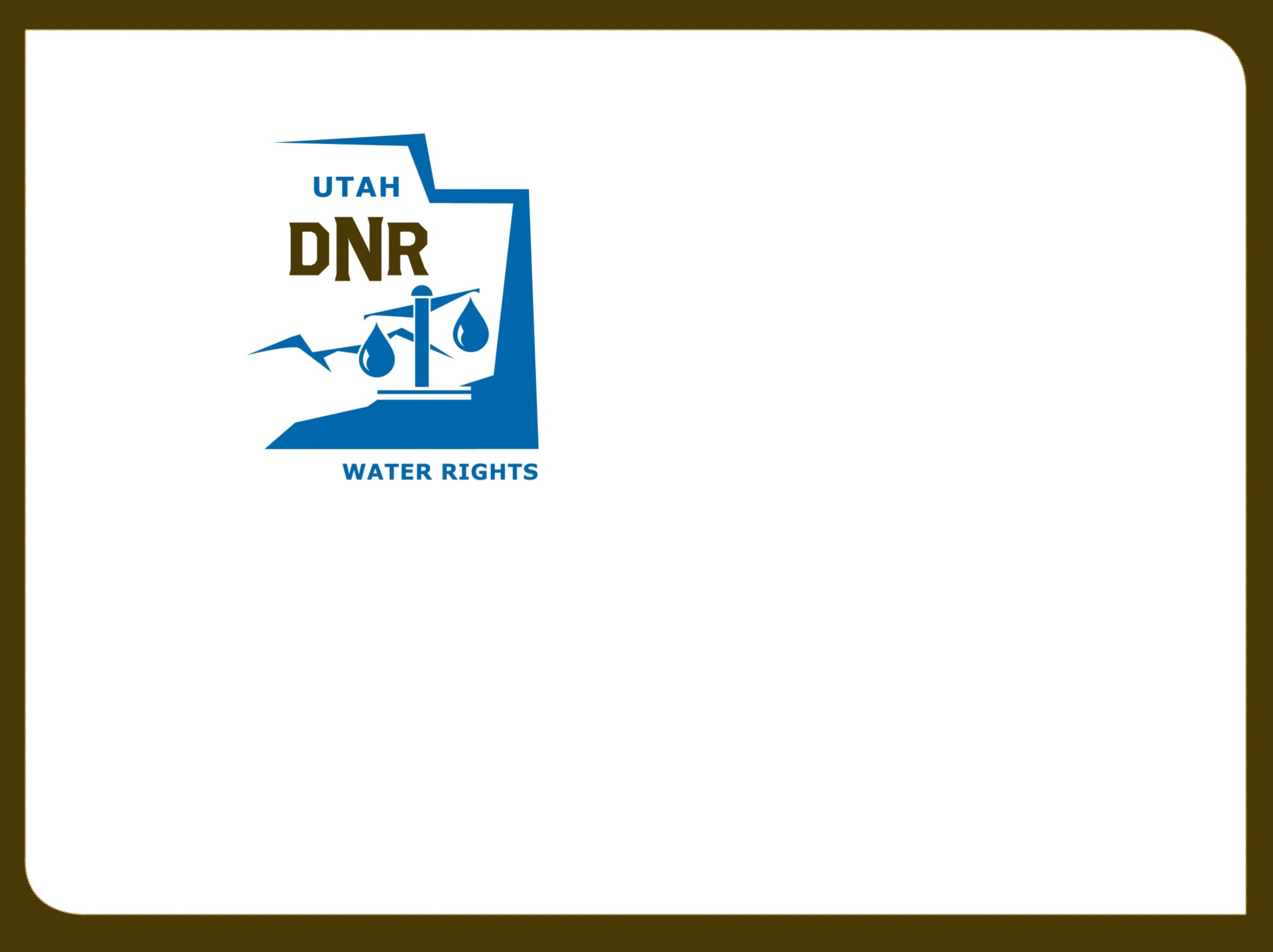 Cedar Valley/Northern Utah Valley
Groundwater Management Plan
Previous Meetings
1995 – Utah Valley and Cedar Valley
Groundwater Management Plans

2004 – Cedar Valley
Cedar Valley Groundwater Policy 
	Filings transferring into Cedar Valley will be held
Previous Meetings
2010 – Northern Utah Valley 
Presented Data from USGS Study & water rights
Interim Policy
Applications which represent a new groundwater withdrawal from the Northern Utah County Groundwater Management Area filed after September 30, 2010, will be held
2013 – Cedar Valley 
Presented Data from UGS Study & water rights
Previous Meetings
2013 – Cedar Valley and Northern Utah Valley 
July 9, 2013
Presented draft groundwater management plan
30-day public comment period
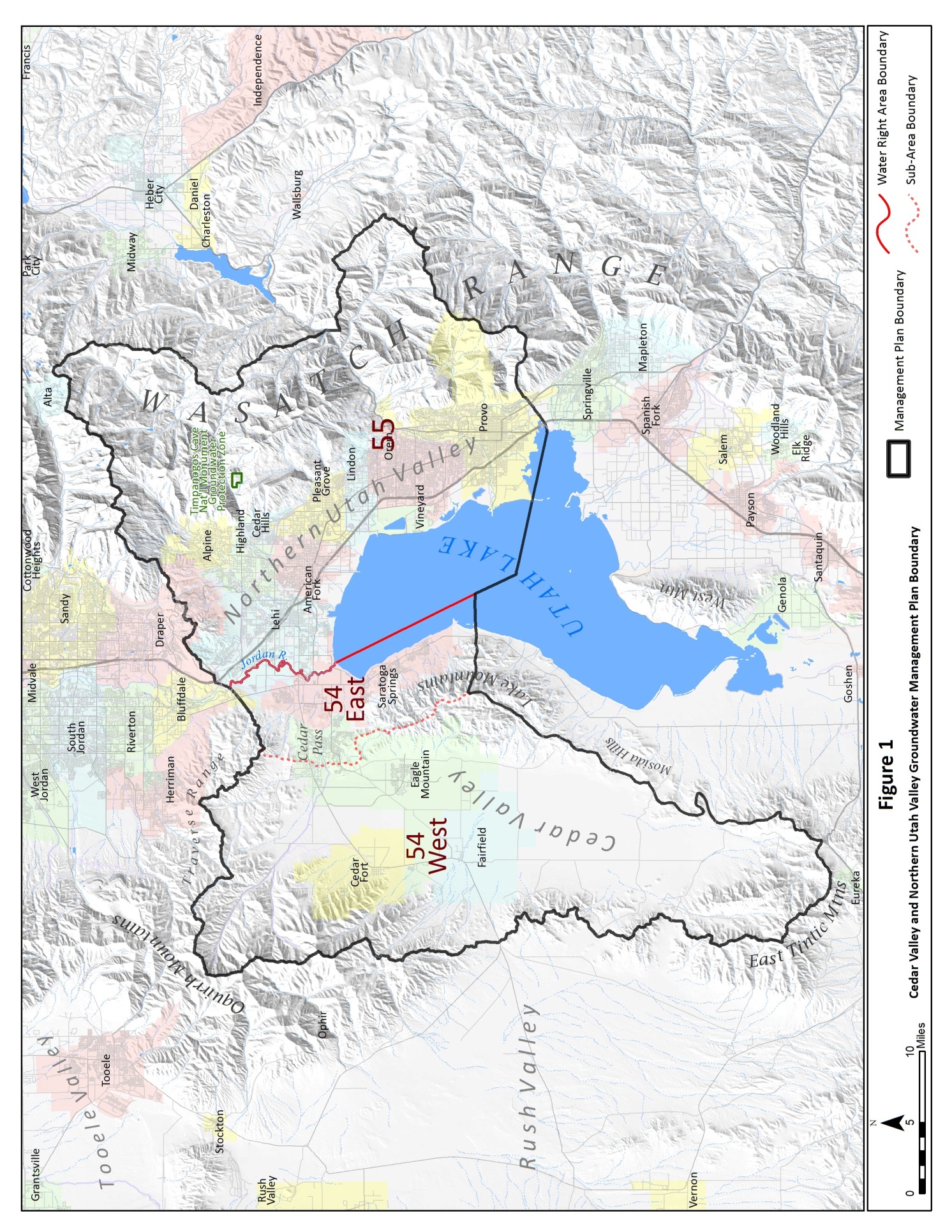 Public Comments
Written comments received from
Fairfield Irrigation Company
Central Utah Water Conservancy District
Lehi City
Highland City
Cedar Fort Irrigation Company
Eagle Mountain City
Public Comments
Concern was expressed that the three existing cities in Cedar Valley - Cedar Fort, Fairfield and Eagle Mountain – should have shared equally any amount of water allowed to “be moved in” the Cedar Valley under previous policies.
No one entity should have a monopoly on the water.
Any additional water should be divided three ways.
Public Comments
Groundwater in Northern Utah Valley does contribute directly to Utah Lake.
Prior water rights should not be impaired by subsequent applications.
Support of proposed restrictions on moving additional surface water to ground water.
Support of this policy to protect existing water rights, require reporting of withdrawals, and allow for future Aquifer Storage and Recovery projects.
Public Comments
Water users should not have the ability to move water rights from one area to another
Water on the west of the Jordan River is of lesser quantity and quality than water on the east
No water right transfers should be allowed between Areas 54 and 55
A list of water rights within the policy areas should be provided
Public Comments
Please address how the groundwater management plan will address how groundwater withdrawals will be managed once safe yield is exceeded
Will annual withdrawal limitations be set?
How will the State Engineer regulate groundwater withdrawals if a voluntary arrangement with all water users does not exist?
How will the State Engineer regulate rights if conjunctive management between surface and groundwater is needed?
Public Comments
Concern is expressed in “rescinding” the 2004 policy modification to the 1995 Cedar Valley policy
No further transfer of paper rights from outside of Area 54 West should be allowed
Plan should be in compliance with statutory criteria and not allow for the impairment of existing water rights
Public Comments
Please provide a listing of water rights included in the evaluation of this plan
Support for rights within Area 54 West and East to be managed as one hydrologic system.
Transfers from Area 54 East to Area 54 West should be restricted to municipal use by a public water suppliers with the place of use in Area 54 West
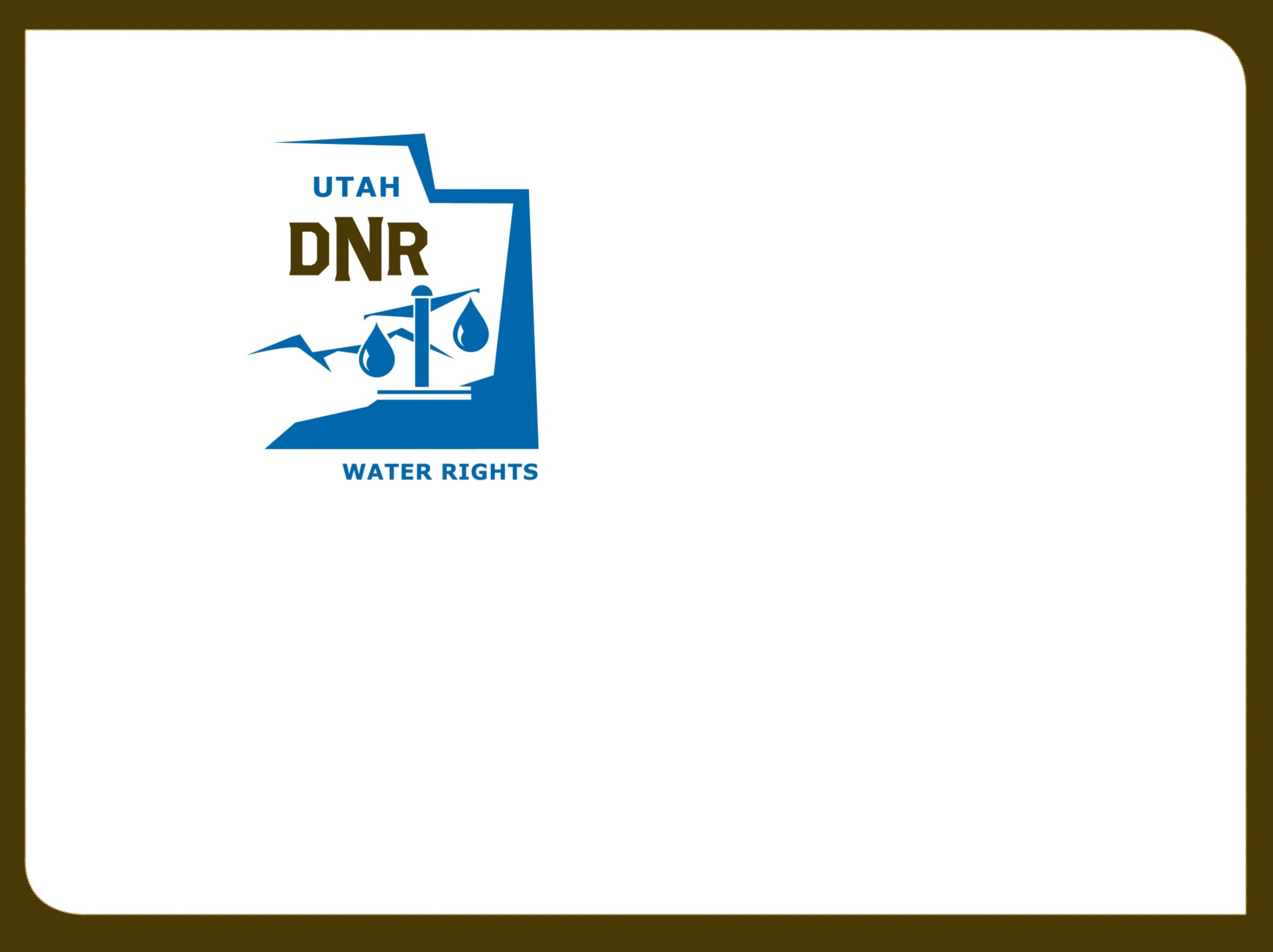 Cedar Valley/Northern Utah Valley
Groundwater Management Plan
Changes to Draft Plan
Priority regulation
While still allowing flexibility to water users, a buffer distance from the administrative boundary between Areas 54 and 55 defining the Central Zone is changed from 2 miles to 1 mile
Clarification that this policy amends the prior groundwater policies
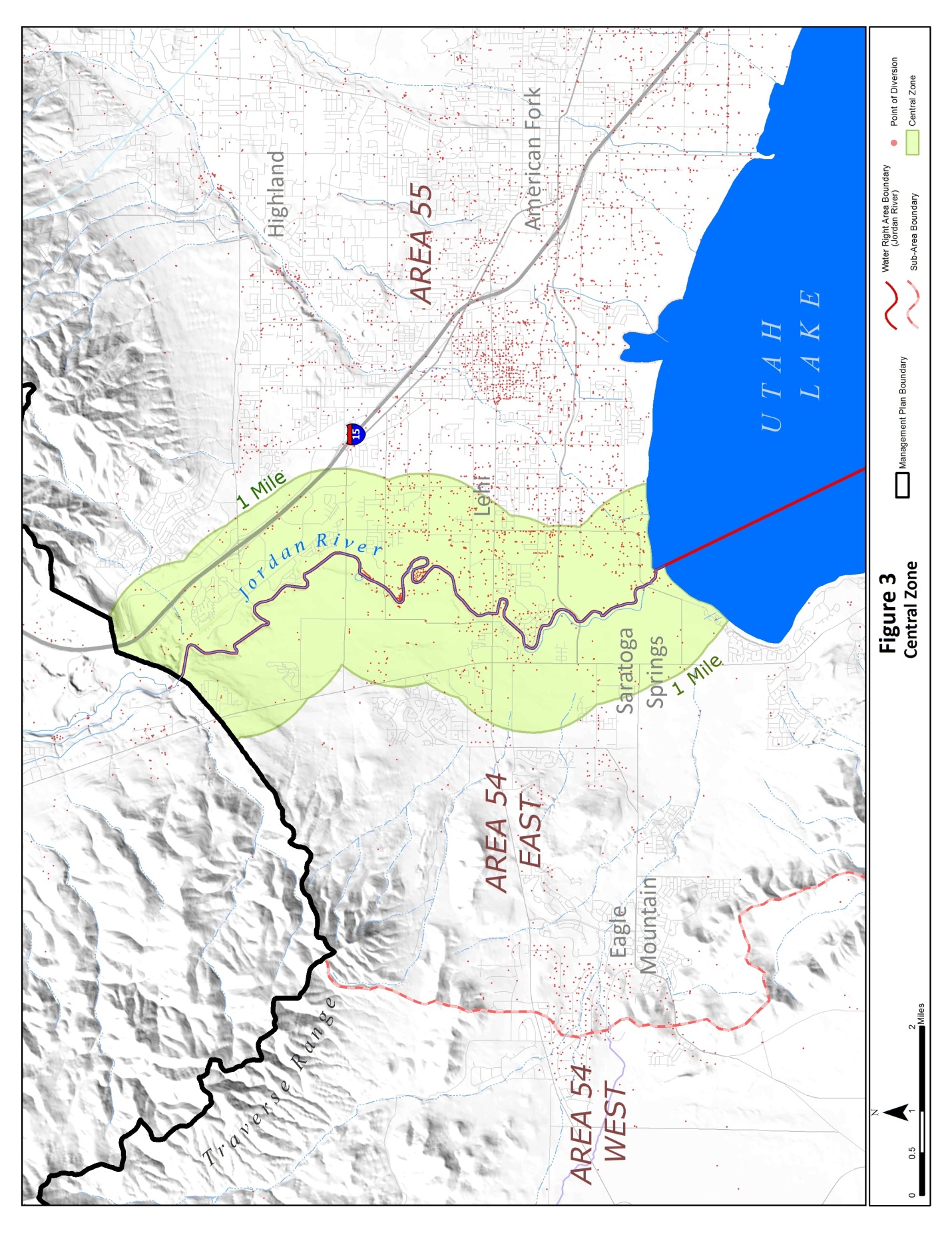 Water Rights Listing
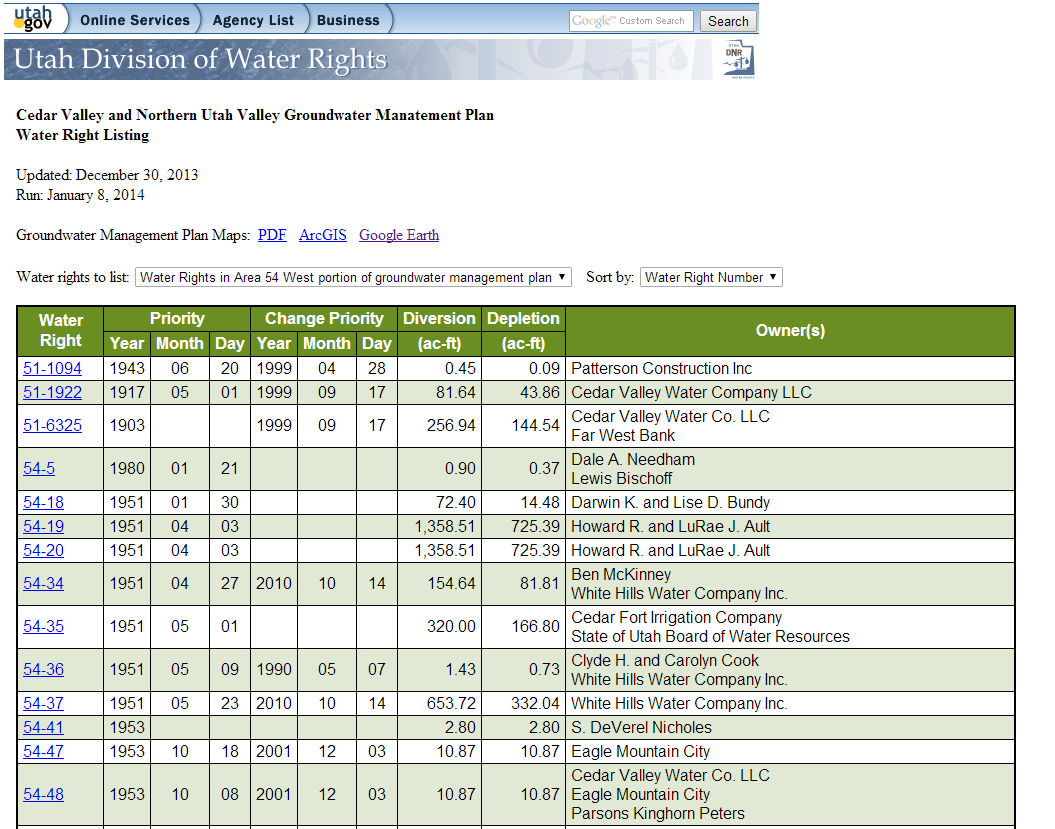 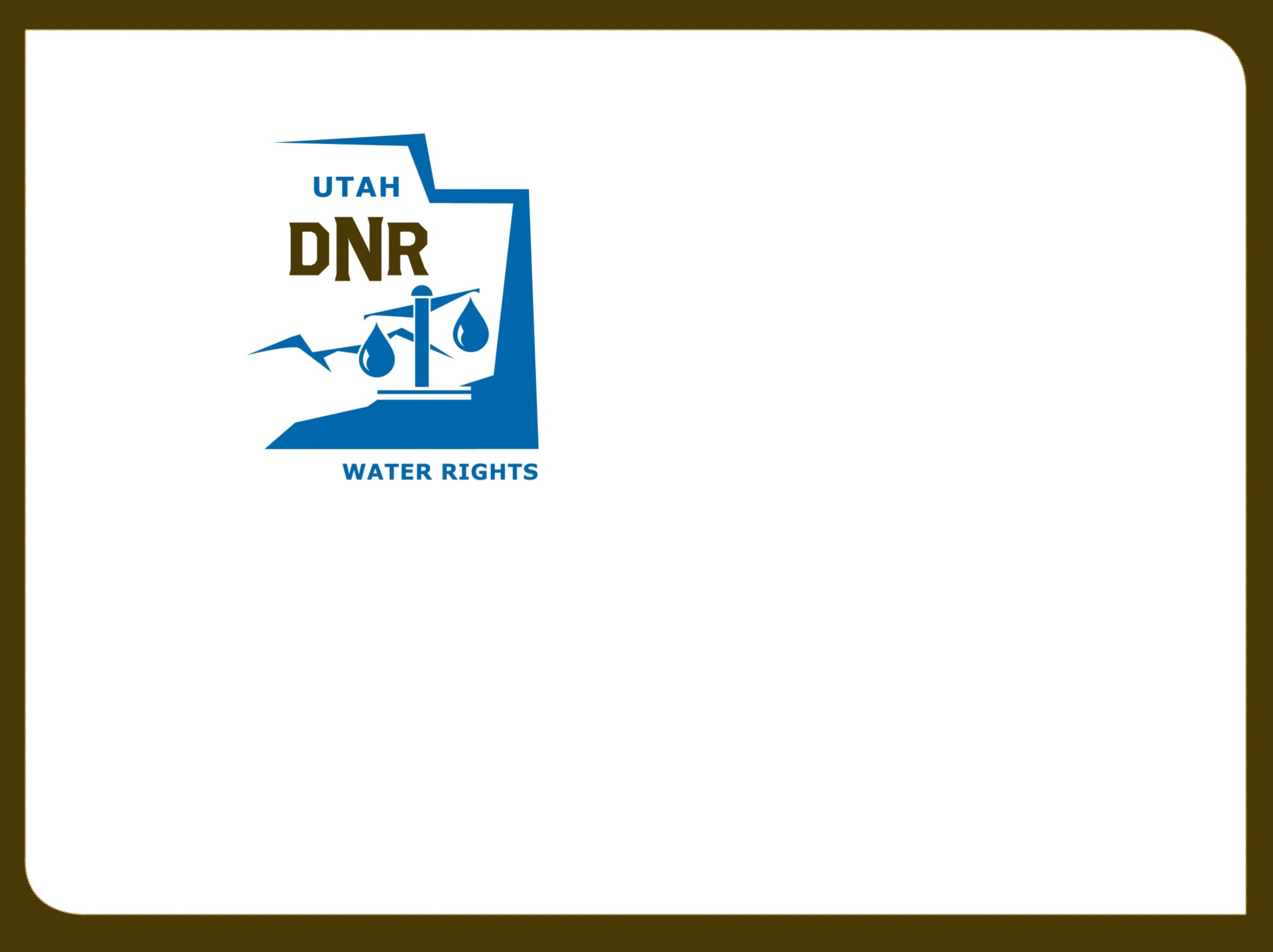 Cedar Valley/Northern Utah Valley
Groundwater Management Plan
Next Steps
Revised policy available today
Notice of adoption will be given within the next week
Final adoption will occur 60 days after the notice is mailed
Water use reporting requirement
Questions/Comments
Address for comments:
Utah Division of Water Rights
Teresa Wilhelmsen, P.E.
1594 W. North Temple, Suite 220
PO Box 146300
Salt Lake City Utah 84114